Fig. 1. Gibberellin signalling pathway. Regulation of the GA concentration is primarily via the biosynthetic enzymes ...
J Exp Bot, Volume 60, Issue 7, May 2009, Pages 1979–1989, https://doi.org/10.1093/jxb/erp040
The content of this slide may be subject to copyright: please see the slide notes for details.
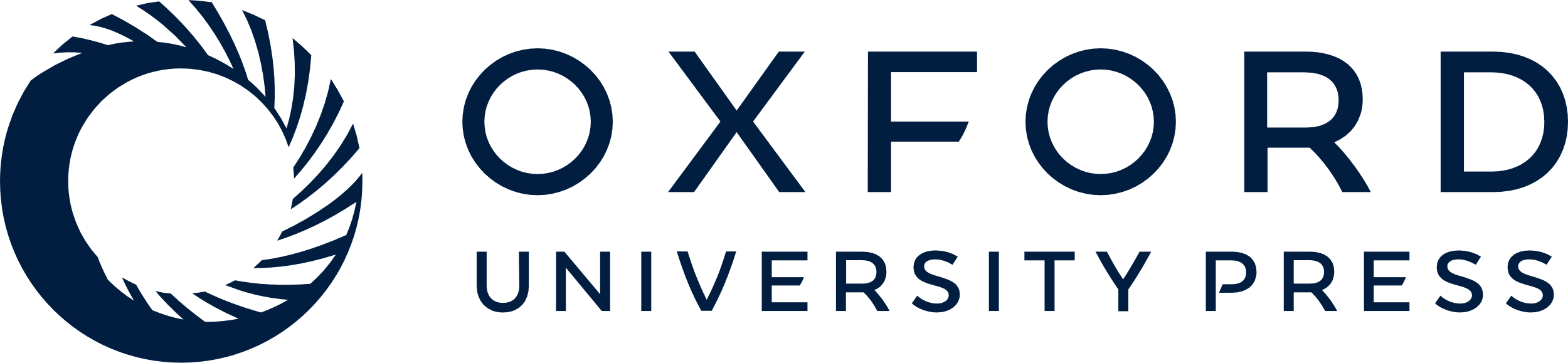 [Speaker Notes: Fig. 1. Gibberellin signalling pathway. Regulation of the GA concentration is primarily via the biosynthetic enzymes GA20ox and GA3ox, and the inactivating enzymes GA2ox. Bioactive GAs promote binding of the GID1 receptor to DELLA proteins, which initiates DELLA degradation via the ubiquitination/26S proteasome pathway. DELLAs function as transcriptional regulators in combination with transcription factors.


Unless provided in the caption above, the following copyright applies to the content of this slide: © The Author [2009]. Published by Oxford University Press [on behalf of the Society for Experimental Biology]. All rights reserved. For Permissions, please e-mail: journals.permissions@oxfordjournals.org]